FIG. 3.  Mean size for the milled/size-classified abrasive blasting agents (means ± SD). For each sample, equivalent ...
Toxicol Sci, Volume 61, Issue 1, May 2001, Pages 135–143, https://doi.org/10.1093/toxsci/61.1.135
The content of this slide may be subject to copyright: please see the slide notes for details.
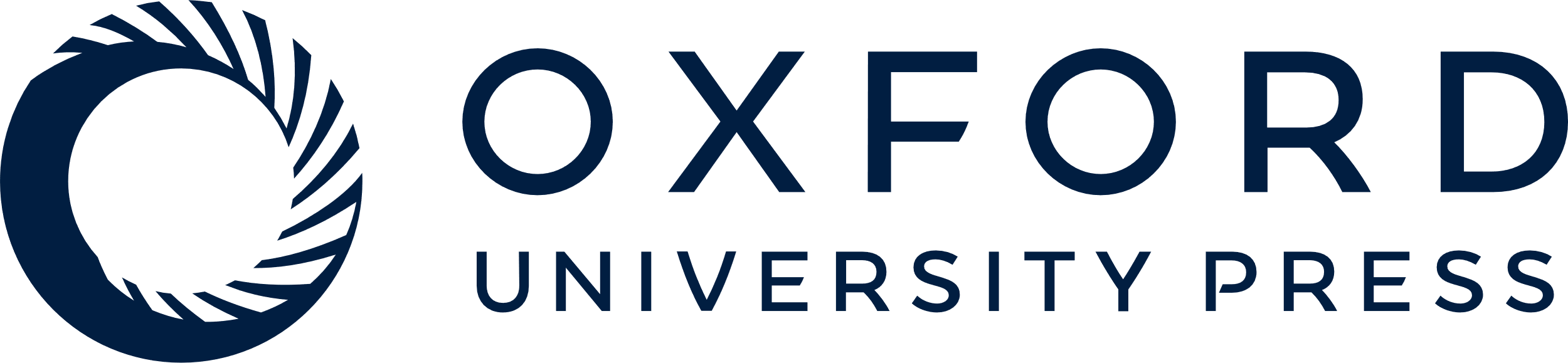 [Speaker Notes: FIG. 3.  Mean size for the milled/size-classified abrasive blasting agents (means ± SD). For each sample, equivalent area diameters of 200 randomly selected particles were measured under scanning electron microscopy.


Unless provided in the caption above, the following copyright applies to the content of this slide: © 2001 Society of Toxicology]